St Modwen’s School Parliament 
2022-23
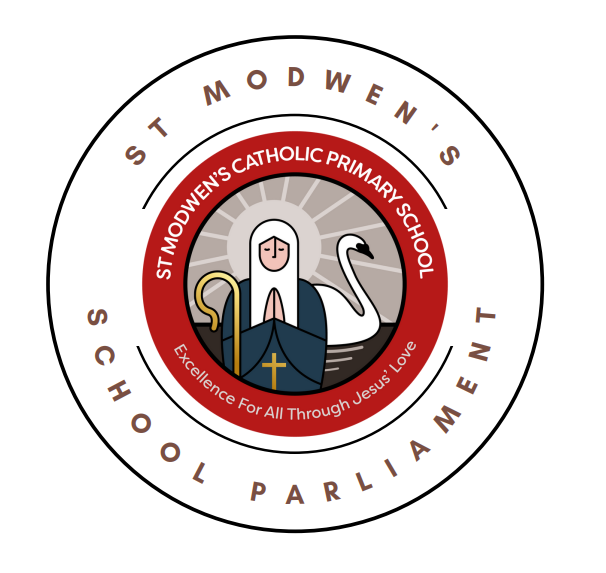 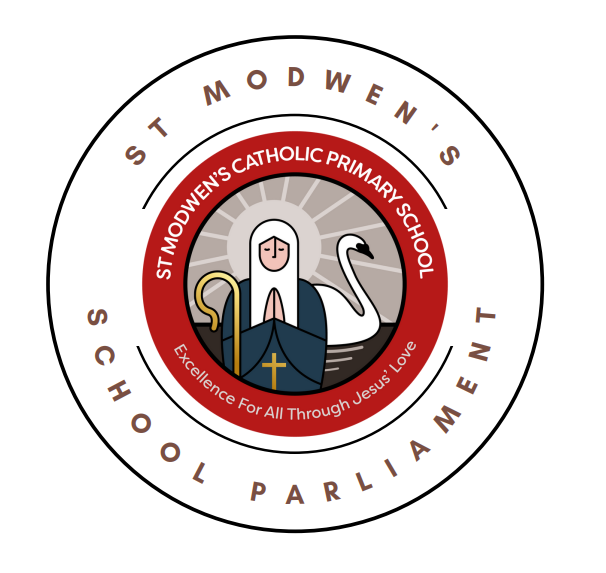 What does parliament mean?
Parliament is the lawmaking group of the United Kingdom. 

The government leader, called the prime minister,is always a member of Parliament. 


These people make the decisions about how the country should be ran.
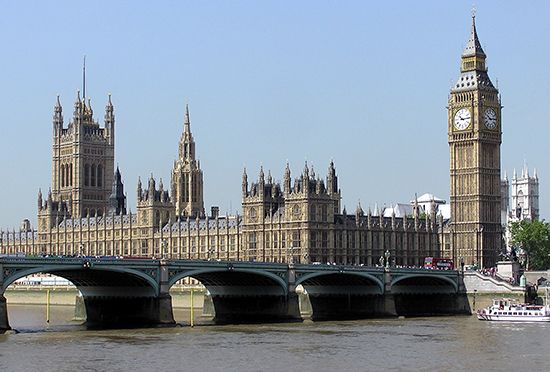 The houses of parliament stand on the left bank of the Thames River in London, England.

This is where members of parliament meet each day.
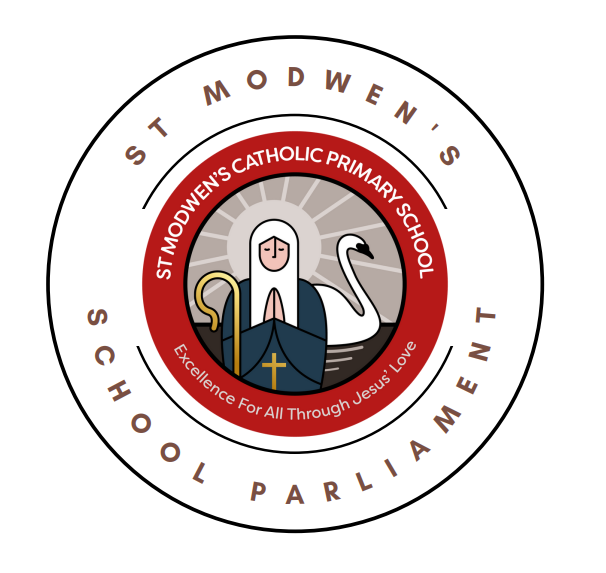 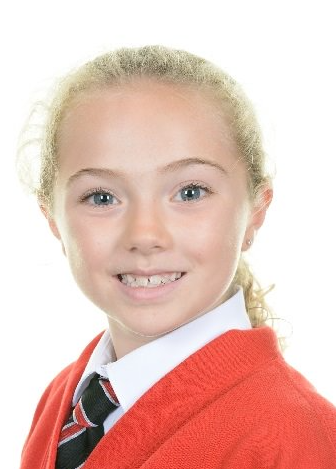 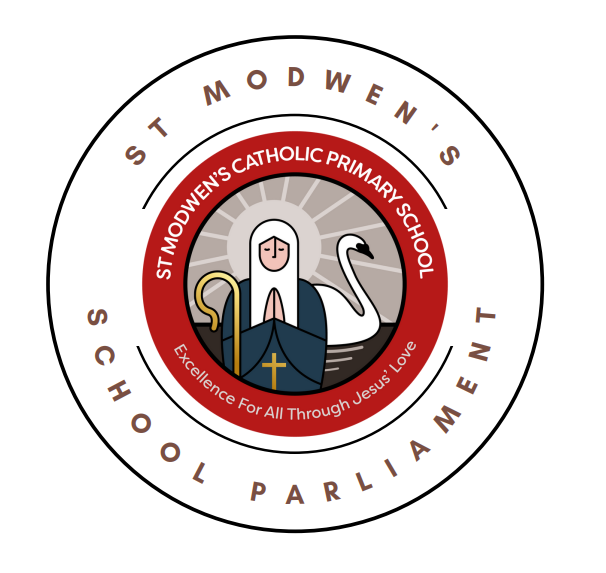 Eva
Speaker
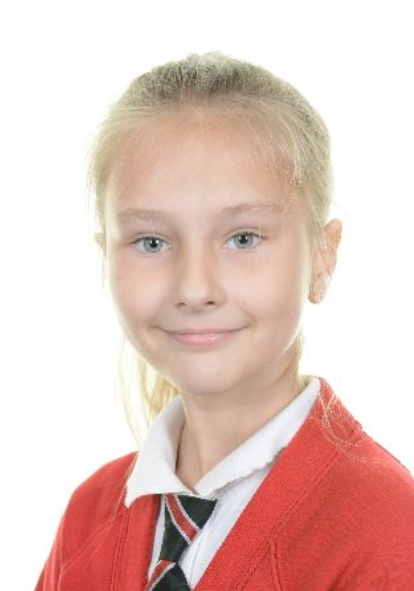 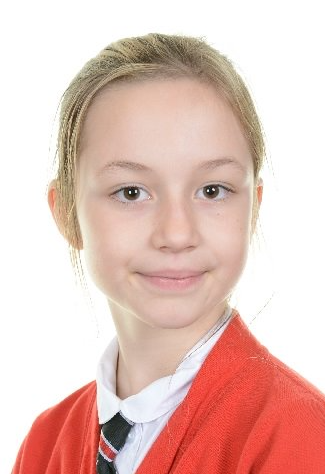 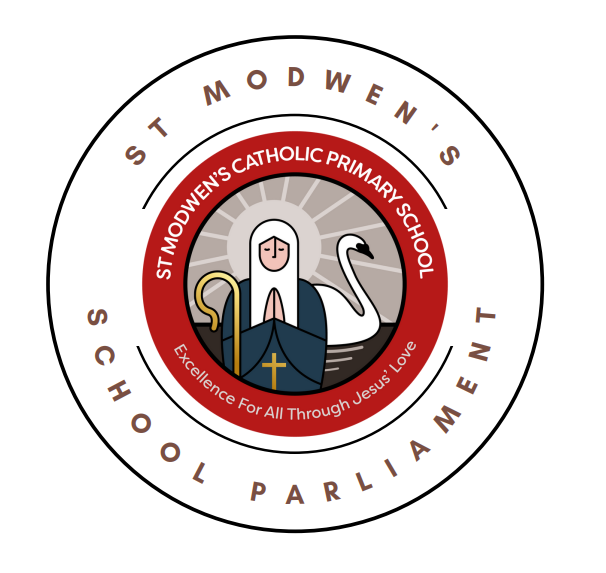 Leader
 Nadia
Deputy Leader
 Jessica
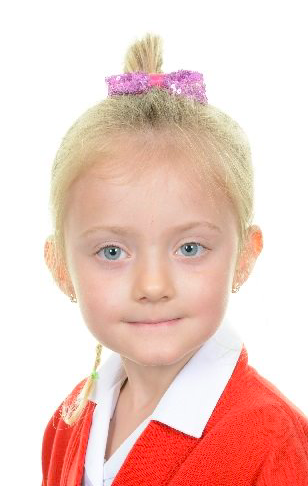 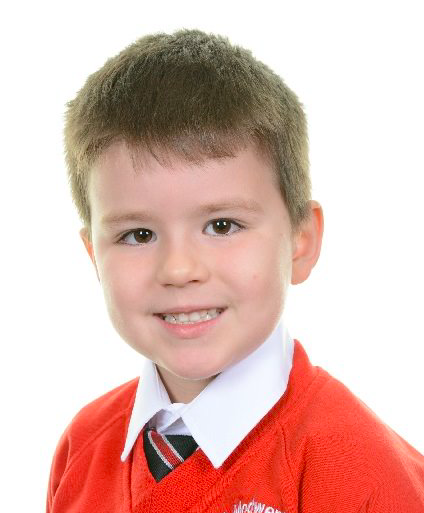 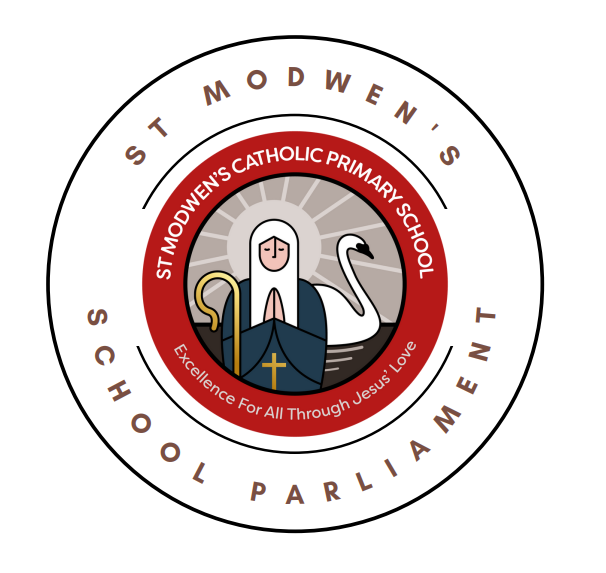 Year 1  Hanna
Year 2
 Szymon
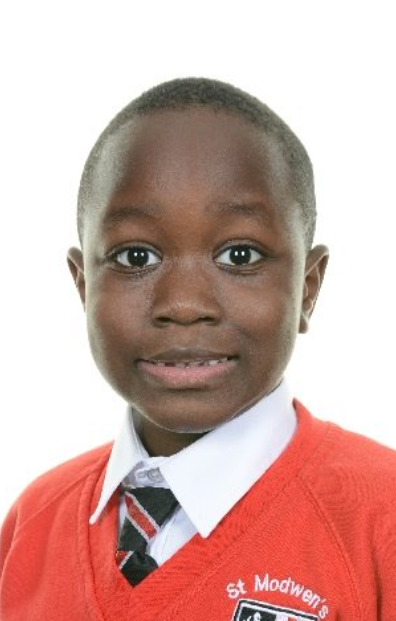 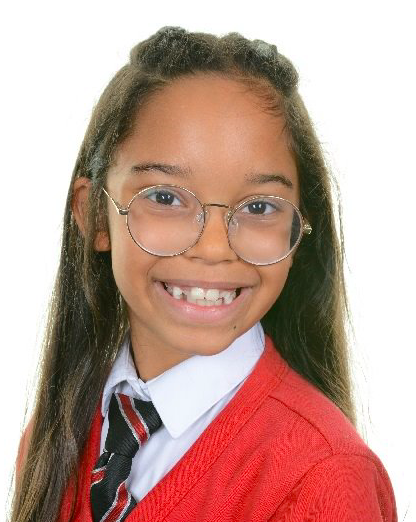 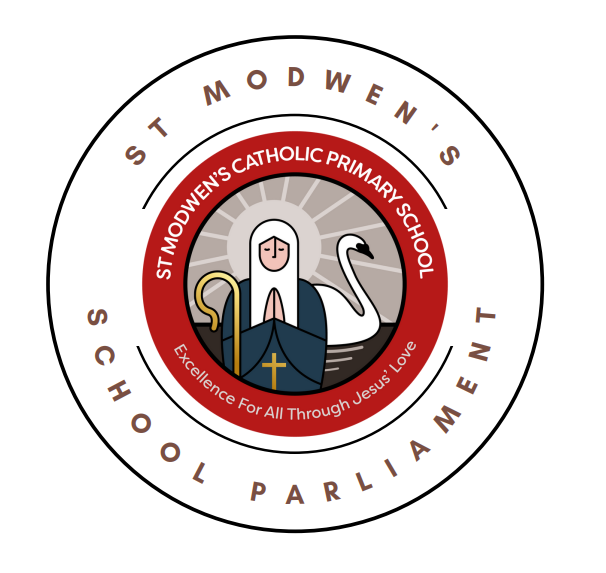 Year 3 Malachi
Year 4   Isla
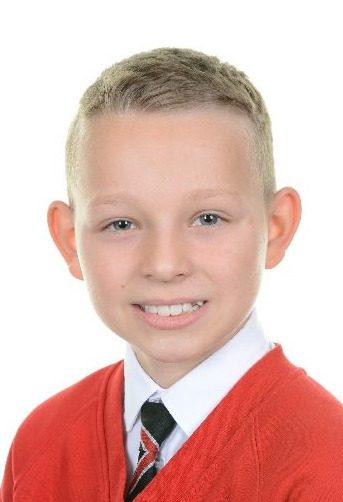 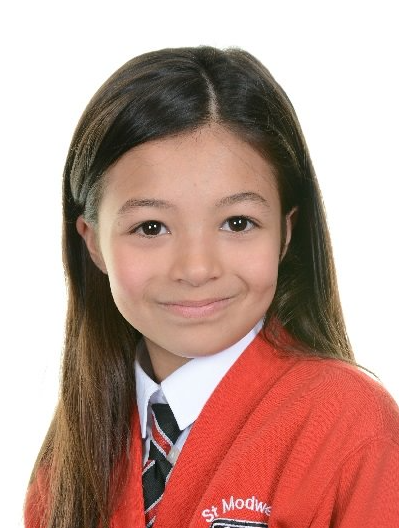 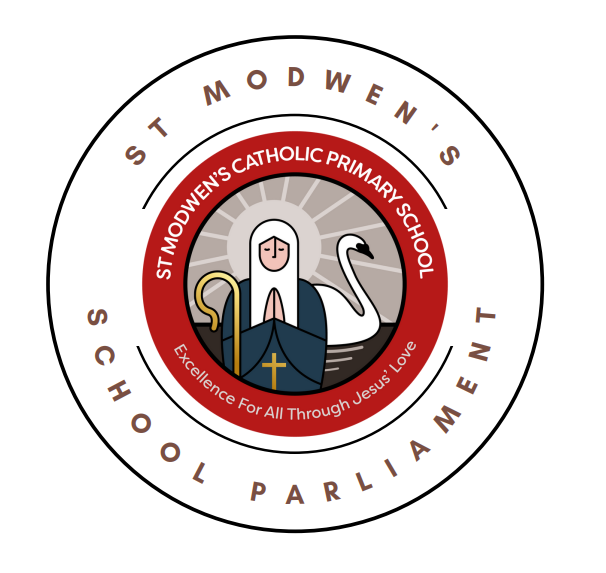 Year 6
 Maks
Year 5
  Ariah
Chaplain team MP
Sports Council MP
Rian
Ivana
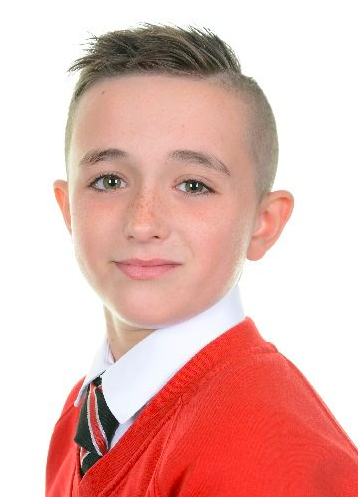 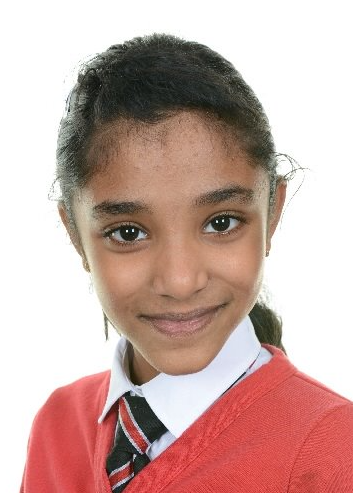 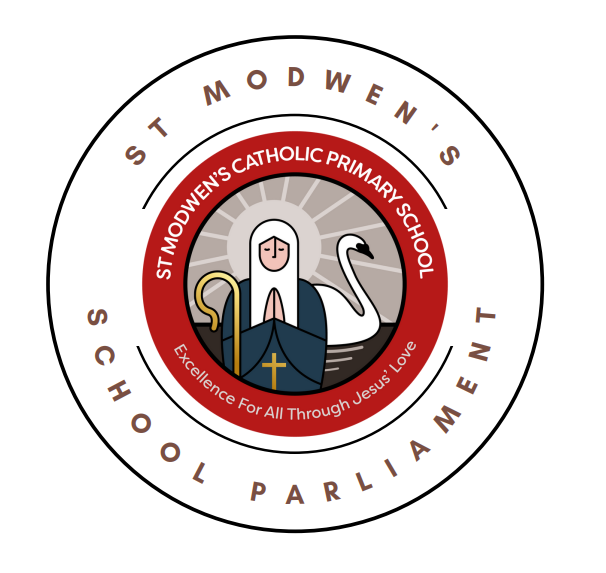 Eco-committee MP
Youth Mental Health MP
Charlie
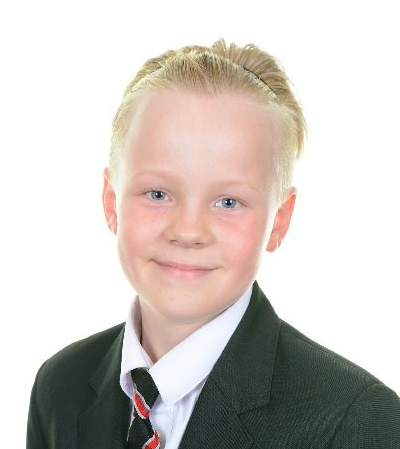 Zara
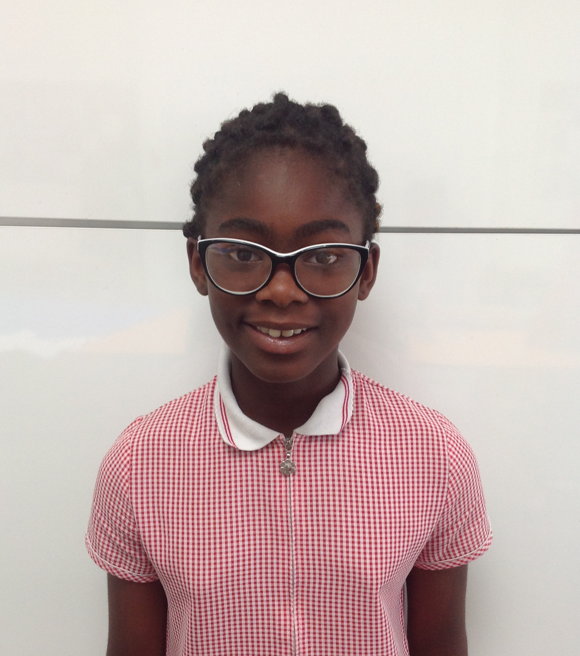 Nathaniel
Digital Leader MP
Librarian MP
Maja
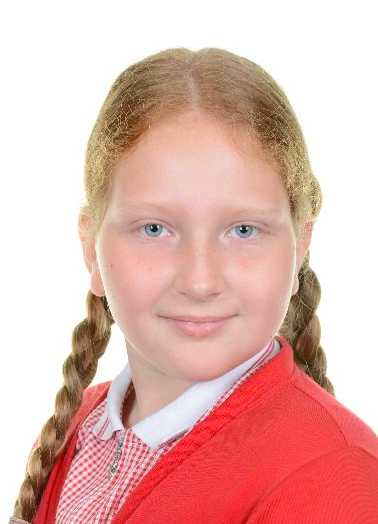 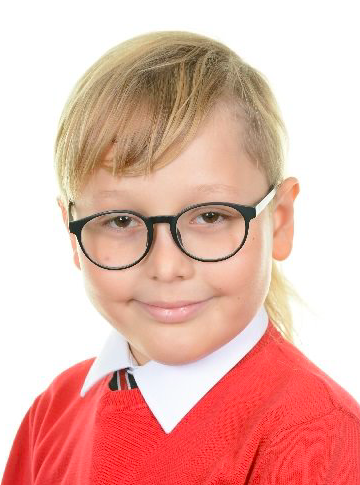 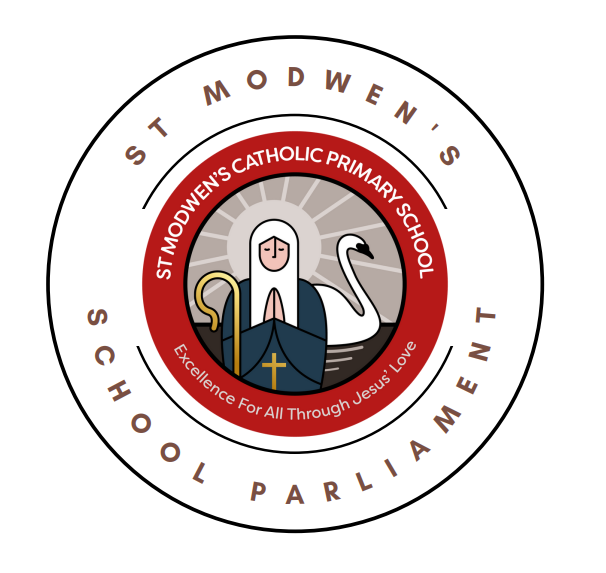 Phunky Foods MP
Chancellor (Maths Champion)
Haydn
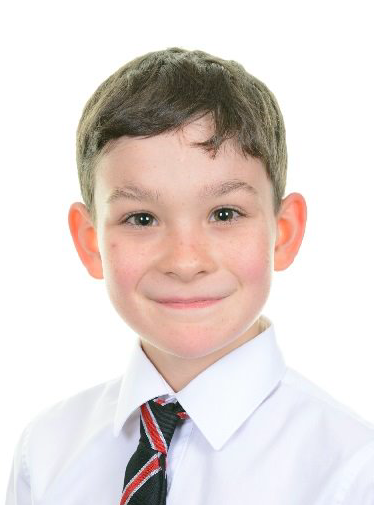 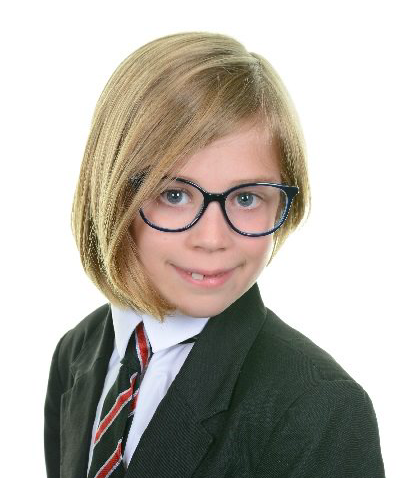 Joni
St Modwen’s School Parliament
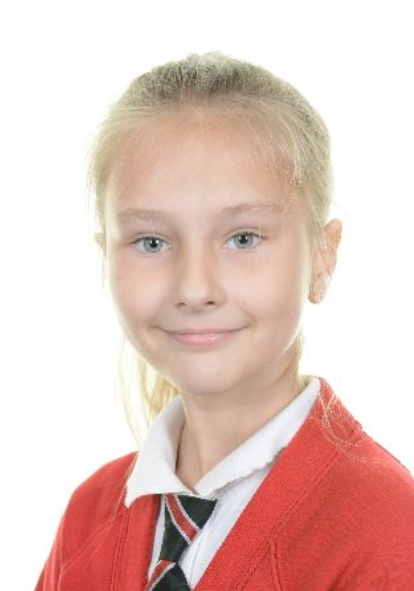 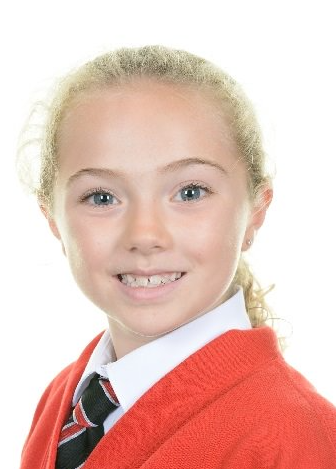 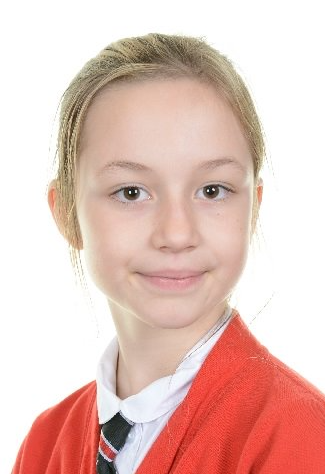 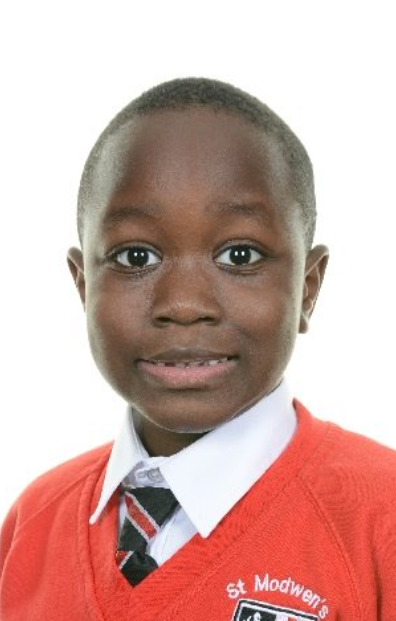 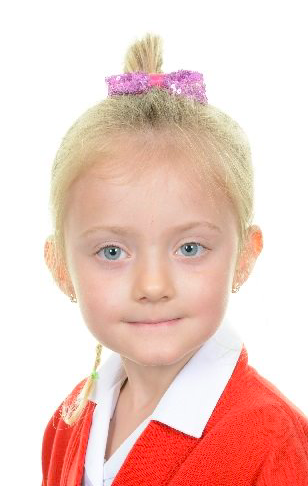 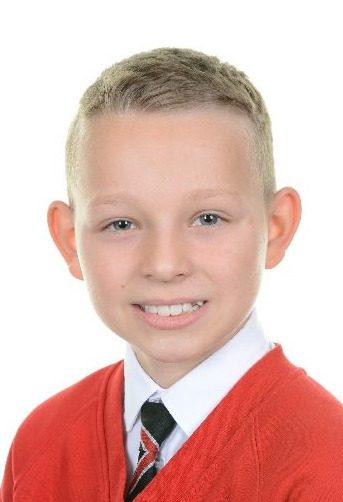 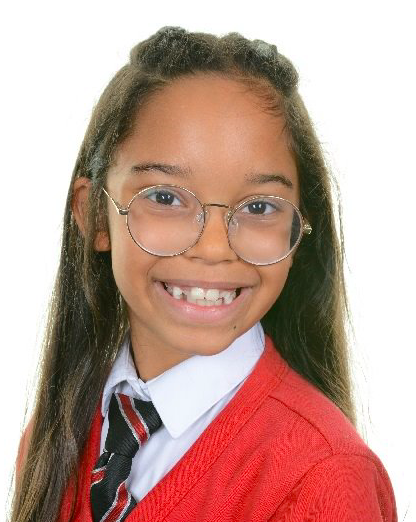 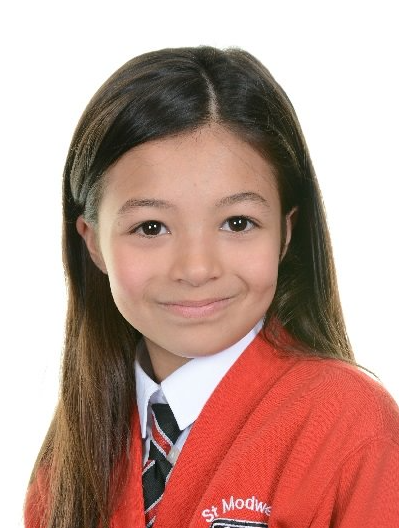 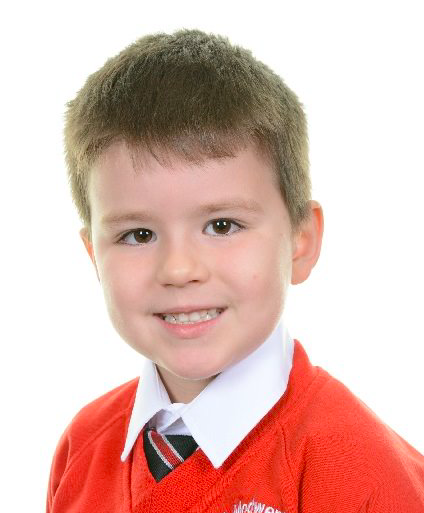 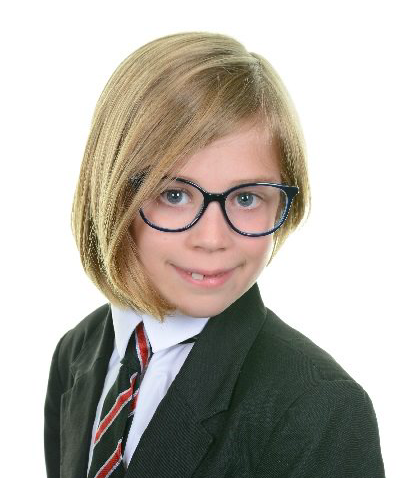 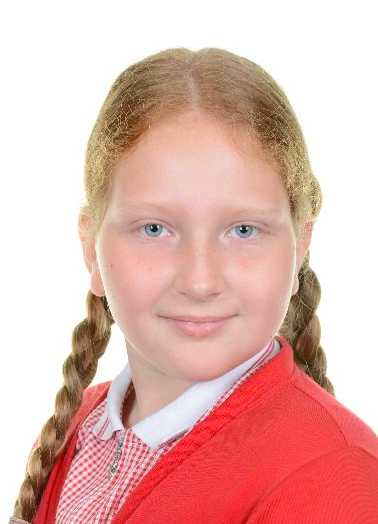 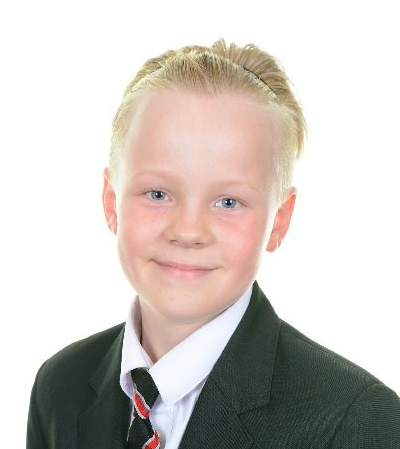 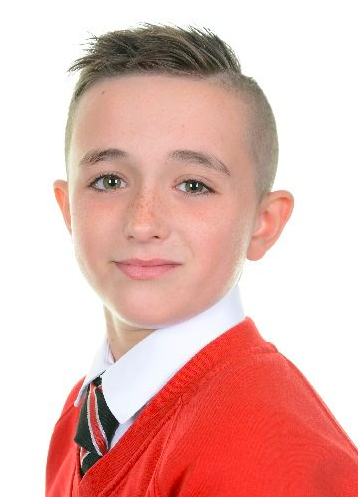 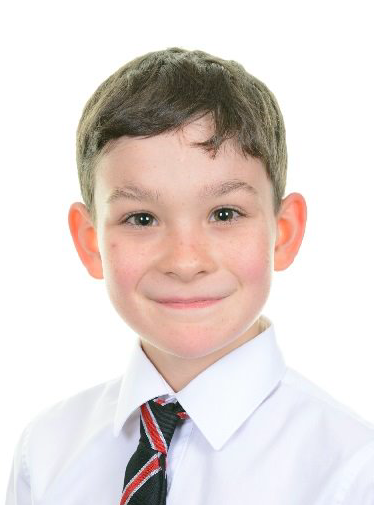 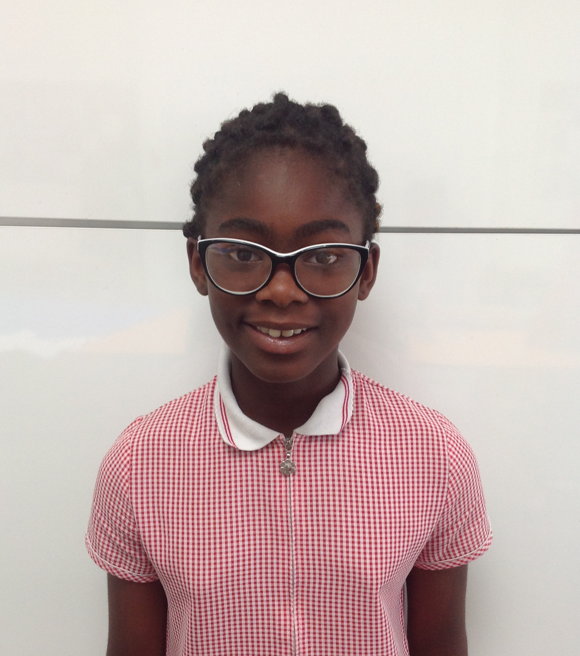 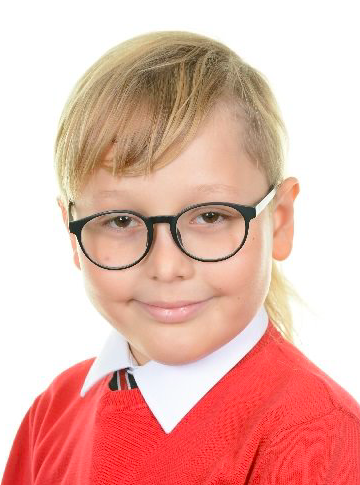 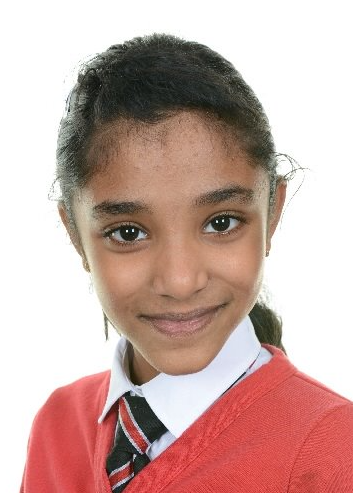